普通話沙龍
第五周 萬雨薇 何松駿
話題討論

好用的APP
最經常用的APP？
最好用的APP？
做過印象最深刻的APP是什麼？
有什麽有趣的用APP經歷？
還想嘗試哪些種類的APP？
文化介紹 －－ 流行APP
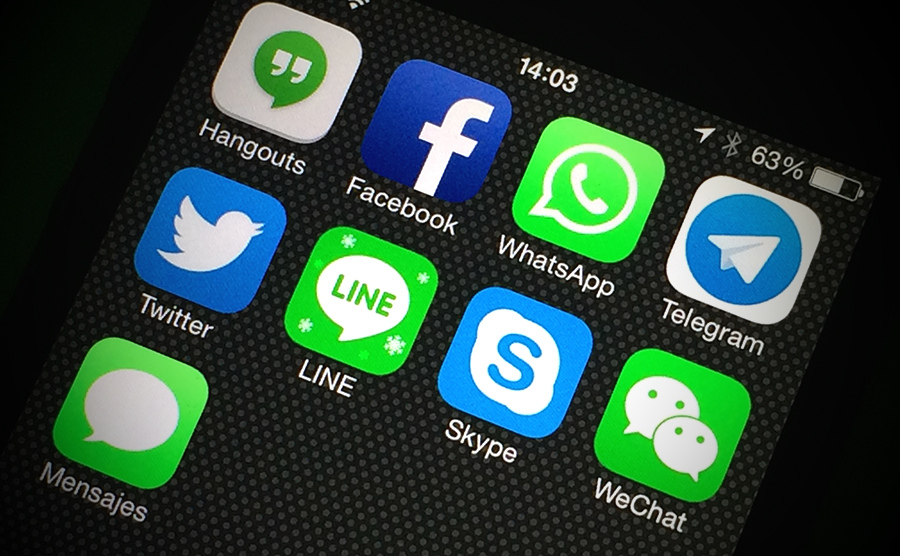 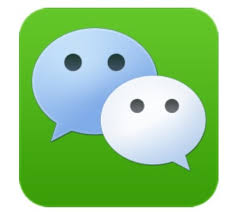 微信
來源：https://sampi.co/top-10-most-popular-mobile-apps-in-china/
文化介紹 －－ 流行APP
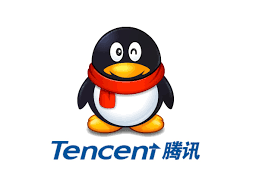 騰訊	QQ
來源：https://sampi.co/top-10-most-popular-mobile-apps-in-china/
文化介紹 －－ 流行APP
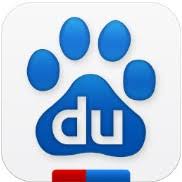 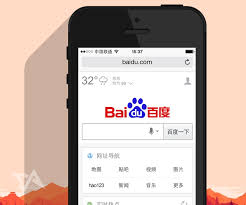 手機百度
來源：https://sampi.co/top-10-most-popular-mobile-apps-in-china/
文化介紹 －－ 流行APP
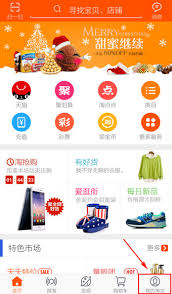 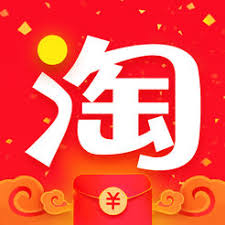 淘寶
來源：https://sampi.co/top-10-most-popular-mobile-apps-in-china/
文化介紹 －－ 流行APP
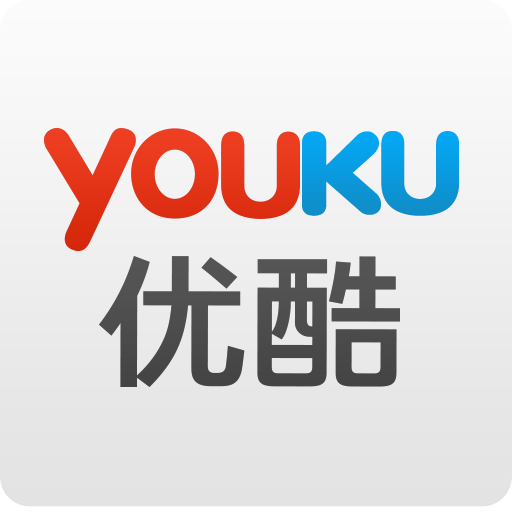 優酷
來源：https://sampi.co/top-10-most-popular-mobile-apps-in-china/
文化介紹 －－ 新興APP
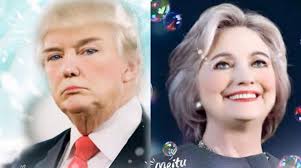 美圖秀秀
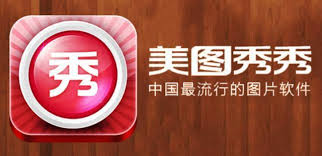 來源：https://sampi.co/top-10-most-popular-mobile-apps-in-china/
遊戲：你說我猜
分成兩組或三組，每組用普通話討論5分鐘，在白紙上寫下5個APP的名字，作為其他組的題庫
小組推選一個猜詞代表根據小組成員的描述猜詞
猜詞時間2分鐘，猜對最多的組獲勝
學術部分
零聲母音節
可做介母的音節
粵語母語者學習拼音注意事項
複習
b	p	m	f	d	t n	l	g	k	h	jq	x	zh	ch	sh	rz	c	s	y	w	
a	o	e	i	u	üai	ei	ui	ao	ou	iuie	üe	er	an	en	inun	ün	ang	eng	ing	ong
zhi	chi	shi	rizi	ci	si	yiwu	yu	ye	yueyuan	yin	yun	ying
零聲母音節
能直接獨立形成音節的韻母
a	阿（a1）	
ai	埃（ai1）埃及	癌（ai2）癌症	矮（ai3）矮個	愛（ai4）愛情
ao	凹（ao1）凹凸	熬（ao2）熬粥	襖（ao3）棉襖【袄】	懊（ao4）懊悔
an	諳（an1）不諳世事	俺（an3）俺們	岸（an4）偉【伟】岸
ang	 骯（ang1）骯髒【肮脏】	   昂（ang2）昂首       盎（ang4）盎司
零聲母音節
e	訛（e2）訛人	惡（e3）惡心	噩（e4）噩夢
en	恩（en1）恩人	峎（en3）峎山	摁（en4）摁住
o	哦喔噢（o1）
ou	毆（ou1）毆打	偶（ou3）偶爾【尔】	慪（ou4）慪氣
er	而（er2）而已	爾（er3）卓爾不群
介母 i, u, ü
什麼是介母？i 可以和b, p, m, d, t, n, l, j, q, x 相拼，后接a, ao, an, ang, ongu 可以和d, t, n, l, g, k, h, zh, ch, sh, r, z, c, s相拼，后接a, o, ai, an, ang[非全部]ü 可以和 j, q, x, y 相拼，后接ani 作介母的音節b, p, m, d, t: 可以i+ao, 可以i+an, 但a, ang, ong不行表面（biao3	mian4）		跳（tiao4）-逃（tao2）	面（mian4）- 慢（man4）掉（diao4）-刀（dao1）	篇（pian1）- 盤（pan2）
介母
n, l: 可以i+ao/an/ang, 不可以a/ong娘（niang2）- 馕（nang2）	粘（nian2）- 南（nan2）聊（liao2）- 老（lao3）	亮（liang4）- 浪（lang4）j, q, x: 都可以家（jia1）家庭	矯（jiao2）矯情	間（jian4）間隔	間（jian1）房間江（jiang1）江河		窘（jiong3）窘迫卡（qia3）卡住	悄（qiao1）靜悄悄	 悄（qiao3）悄然落淚潛（qian2）潛水	qiang 槍（qiang1）槍手	窮（qiong）貧窮蝦（xia1）龍蝦	曉（xiao3）破曉   顯（xian3）顯示  現（xian4）現實享（xiang3）享受 巷（xiang4）小巷  熊（xiong2）狗熊
介母
u 作介母的音節
d, t, n, l, r, z, c, s: 可以u+o, 可以u+an, 不可u+a, 不可u+ai, 不可u+ang
躲（duo3）躲避	斷（duan4）斷點 	妥（tuo3）妥協	團（tuan2）團隊
諾（nuo4）諾言	暖（nuan3）溫暖		落（luo4）落霞	亂（luan4）戰亂
偌（ruo4）倘若	軟（ruan3）柔軟		作（zuo4）作業	鉆（zuan1）鑽研
挫（cuo4）挫折	篡（cuan4）篡改		所（suo3）派出所	算（suan4）計算
介母
g, k, h, zh, ch, sh: 都可以話（hua4）說話	惶惑（huang2 huo4）緩（huan3）緩慢  懷（huai2）懷疑抓（zhua1）抓捕	 茁壯（zhuo2 zhuang4）專（zhuan1）專家  拽（zhuai4）拽住
ü 作介母的音節：juan	卷（juan3）春卷	卷（juan4）試卷quan	權（quan2）王權  綣（quan3）繾綣	券（quan4）禮券xuan	癬（xuan3）牛皮癬	炫（xuan4）炫酷
yuan	院（yuan4）院子
ü與u：	和j, q, x, y在一起的u如ju, qu, xu, jue, que, xue, juan, quan, xuan, yu, yue, yun,yuan 中的u 其实是去掉两点的ü，不是u。
粵語母語者學習拼音注意事項
里約熱內盧的奶牛拿榴蓮牛奶以折足之姿跑到委內瑞拉拿了蜂花護發素送給紅鯉魚與綠鯉魚與驢。隔着窗子撕字纸，一撕横字纸，再撕竖字纸，撕了四十四张湿字纸。长虫围着砖堆转，转完砖堆钻砖堆。牛郎戀劉娘，劉娘戀牛郎，  牛郎連連念劉娘，劉娘連連念牛郎，  牛郎年年戀劉娘，劉娘年年戀牛郎，  牛郎念劉娘,劉娘念牛郎,  娘戀郎來郎念娘，郎戀娘來娘念郎。
小測試-念/寫拼音
ruo4 xiao3	弱小	
hua1 qian2	花錢
guan1 qia3	關卡
guang1 xian4	光線
yuan2 liang4		原諒
xiong1 xian3		兇險
遊戲環節

“是與否”